Темэр: Ц1ыхум и оргэнхэр
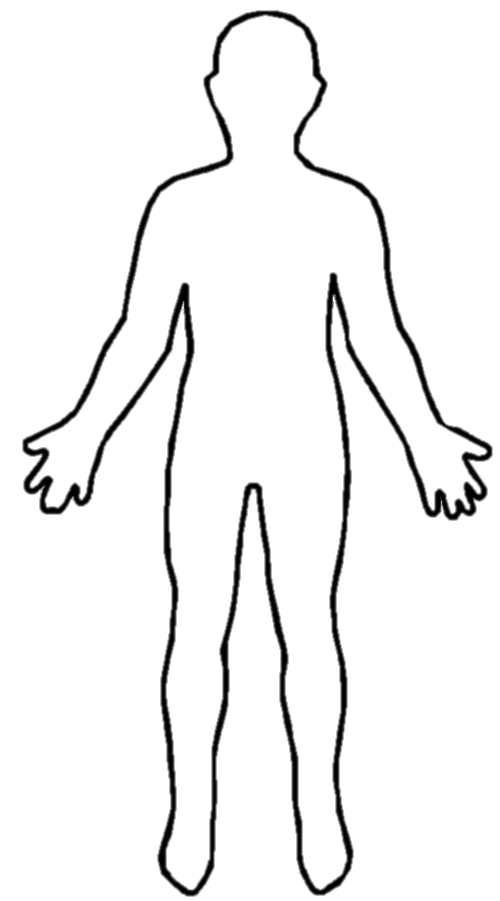 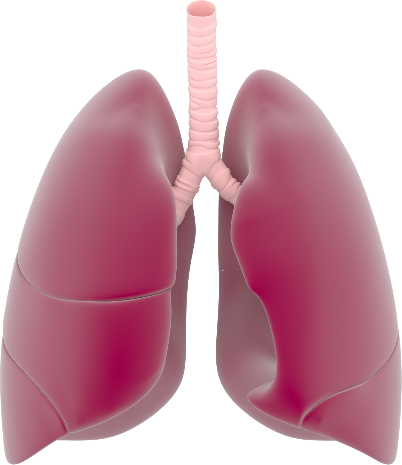 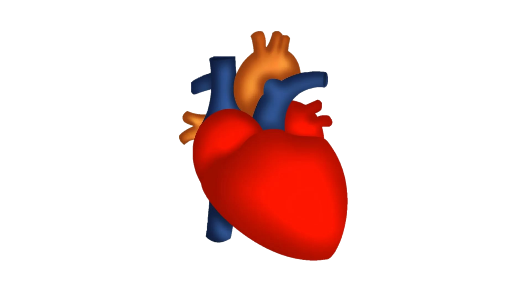 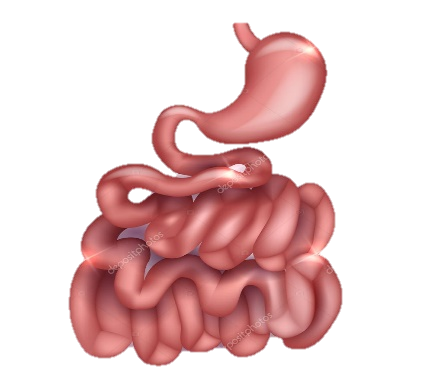 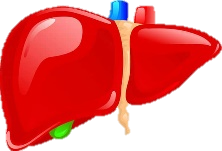 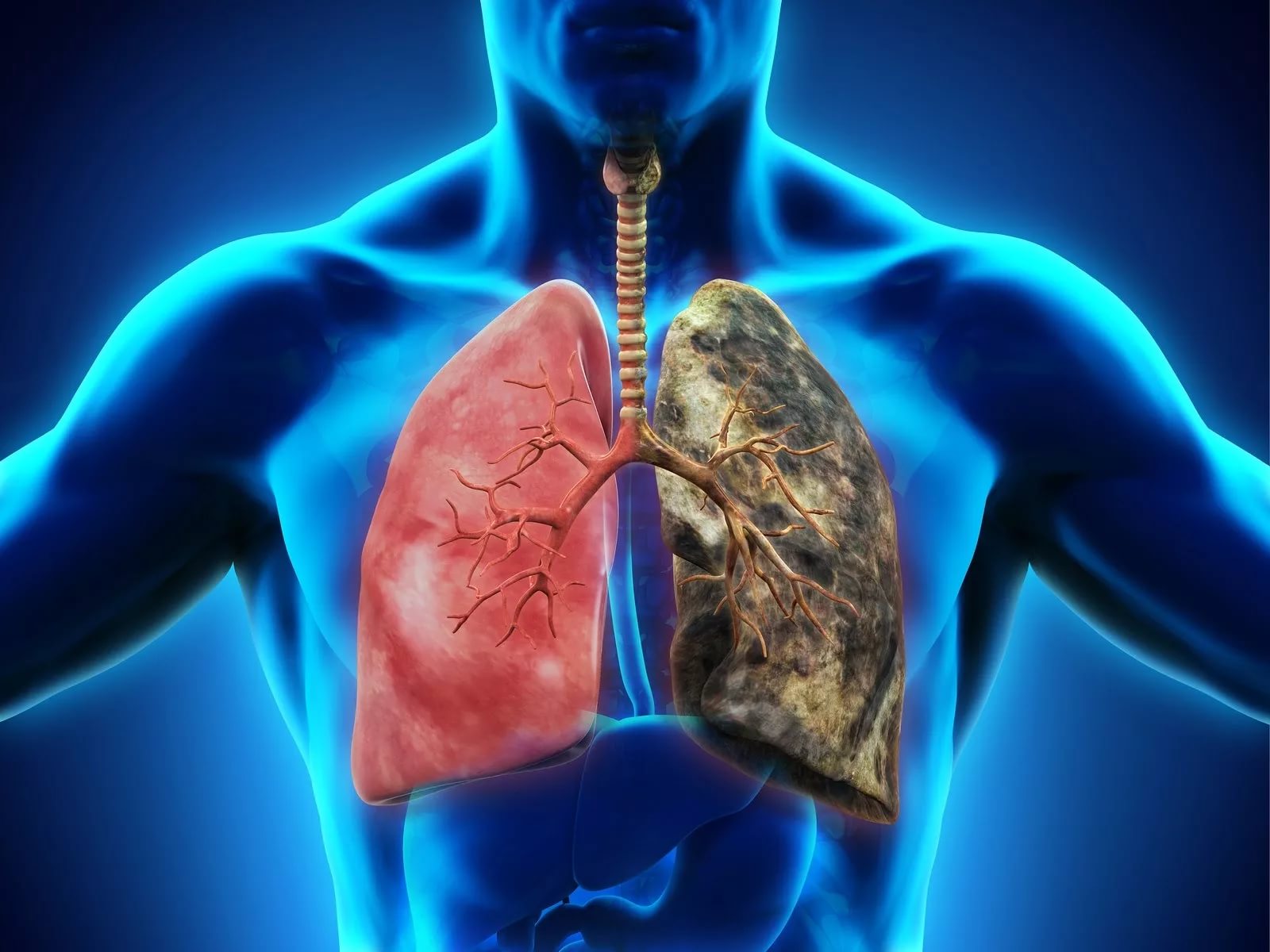 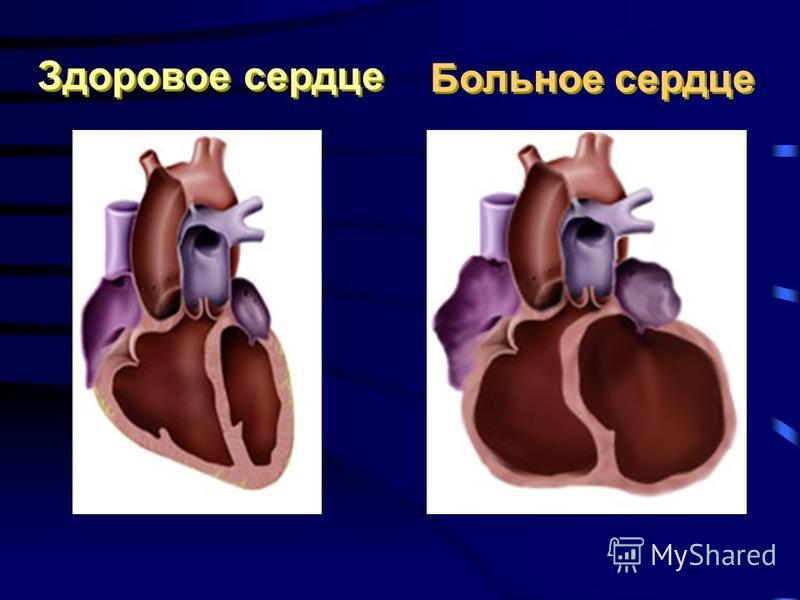 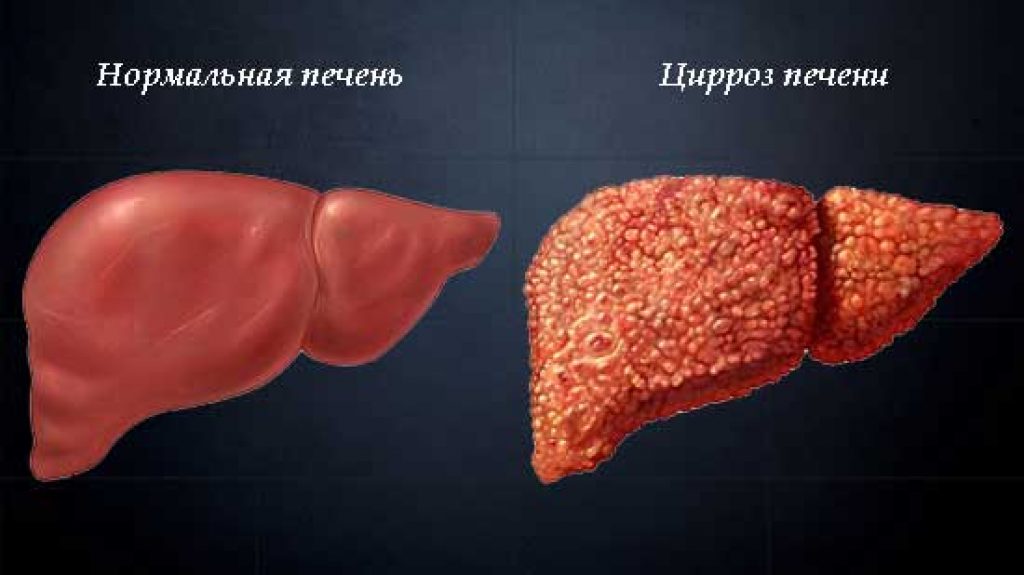 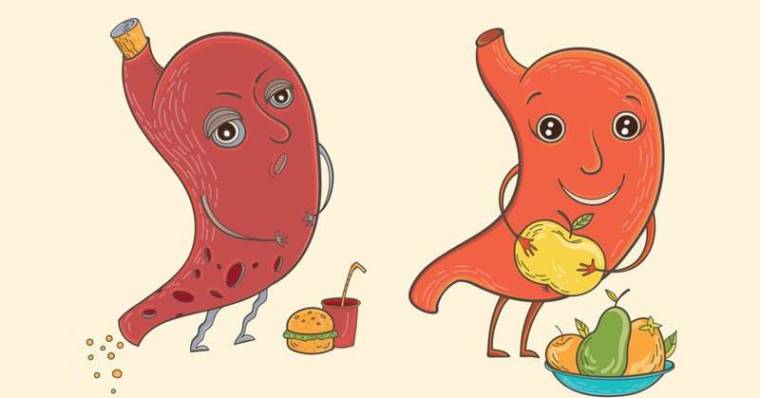 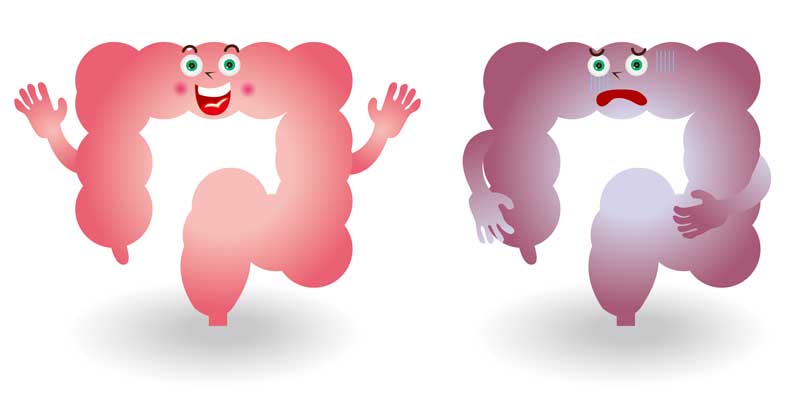 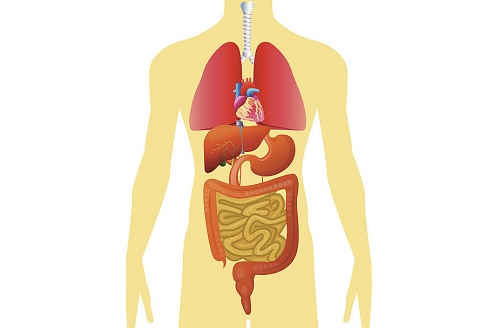 гу
жьэн
тхьэмщ1ыгъу
лъатэ
к1эт1ий